Методика навчання основних величин в курсі математики 4-го класу
Зміст лекції: доктор пед. наук Скворцова Світлана Олексіївна
Технічна  підтримка: Гаран Марина Сергіївна
Величини (протягом року)
Нова навчальна програма 2011 р. (зі змінами 2015 р.) 4 клас
Величини (протягом року)
Нова навчальна програма 2011 р. (зі змінами 2015 р.) 4 клас
Величини (протягом року)
Нова навчальна програма 2011 р. (зі змінами 2015 р.) 4 клас
Додавання іменованих чисел.  1 спосіб
Пам'ятка
Замінюю кожне складене іменоване число  простим іменованим числом: замінюю крупні одиниці вимірювання дрібними. Подаю кожне число у сантиметрах.
Віднімаю  числа.
Отримую результат у сантиметрах. Замінюю його більш крупними одиницями вимірювання.

53 м 08 см – 9 м 73 см = 5308 см – 973 см = 4325 см = 43 м 25 см
Додавання іменованих чисел. 2 спосіб
Пам'ятка
Записую складені іменовані числа стовпчиком: сантиметри під сантиметрами, метри під метрами.
Віднімання починаю з сантиметрів. Віднімання сантиметри. Дивлюся чи можна здійснити віднімання? Якщо ні, то позичаю 1 м і роздробляю його у сантиметри: 1 м = 100 см, 100 см + 8 см = 108 см.
Віднімаю метри.
Читаю  (записую) результат.

    53 м 08 см – 9 м 73 см = 43 м 25 см
Рік
Рік – це проміжок часу, протягом якого Земля робить повний оберт навколо Сонця. Рік містить 365 та доби. Тому домовилися вважати 3 роки по 365 діб кожний, а  четвертий – по 366 діб і його називати високосним.  За час, який Земля робить повний оберт навколо Сонця, Місяць робить 12 повних обертів навколо Землі.  Тому, рік  поділяють на 12 проміжків – місяців. Рік містить 12 місяців.
Місяць
Місяць – це проміжок часу, протягом якого Місяць робить повний оберт навколо Землі та  навколо своєї вісі. Період руху Місяця навколо своєї вісі та період руху Місяця навколо Землі співпадають, тому ми бачимо Місяць весь час з однієї сторони. Місяць приблизно дорівнює 30, 4  діб. Тому місяць містить від 28 до 31 діб.
Година, хвилина, секунда
Година – це проміжок часу , який дорівнює1/60  частині доби. Година поділяється на  60 рівних частин – хвилин. Година містить 60 хвилин.
Година, хвилина, секунда
Хвилина – це  1/60 частина години. Хвилина ділиться на 60 рівних частин – секунд. 1 хвилина дорівнює 60 секундам.
Година, хвилина, секунда
Секунда – це 1/60 частина хвилини.
Час. Визначення часу за годинником
Визначення часу за годинником
Визначення часу за годинником
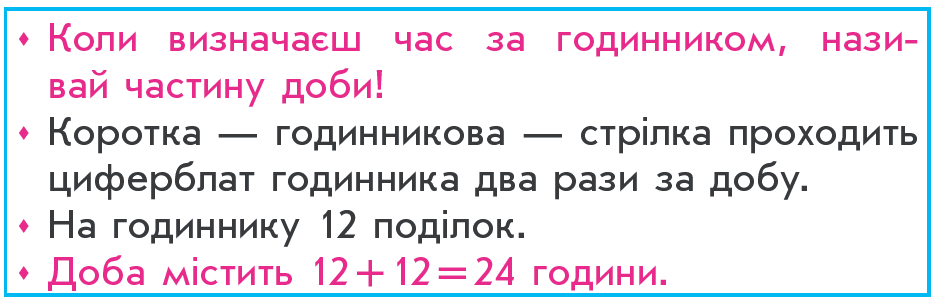 Визначення часу за годинником
Визначення часу за годинником. 1 спосіб
Визначення часу за годинником. 2 спосіб
Вартість
Вартість. 1 гривня
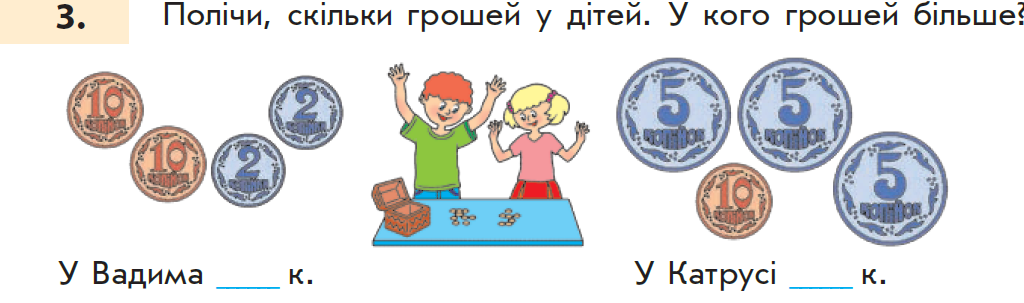 Вартість. 1 гривня
Периметр многокутника. Підготовка
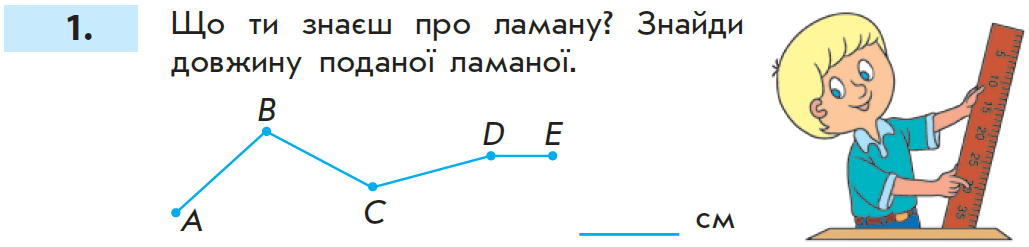 Периметр многокутника. Ознайомлення
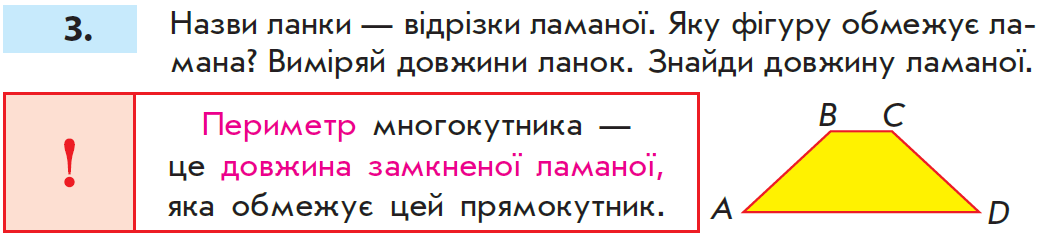 Периметр многокутника. Закріплення
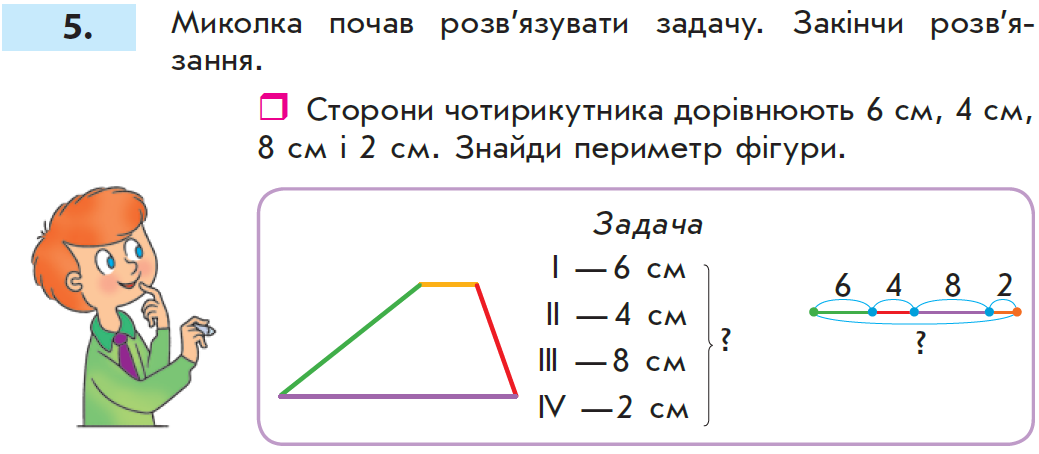 Периметр многокутника
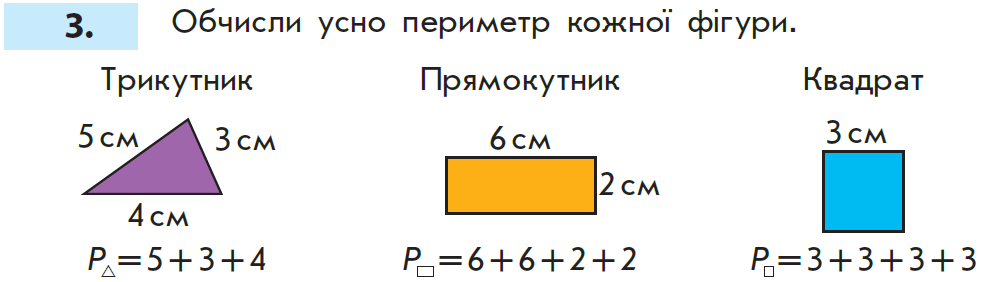